Relacja z World Academic Summit 2019
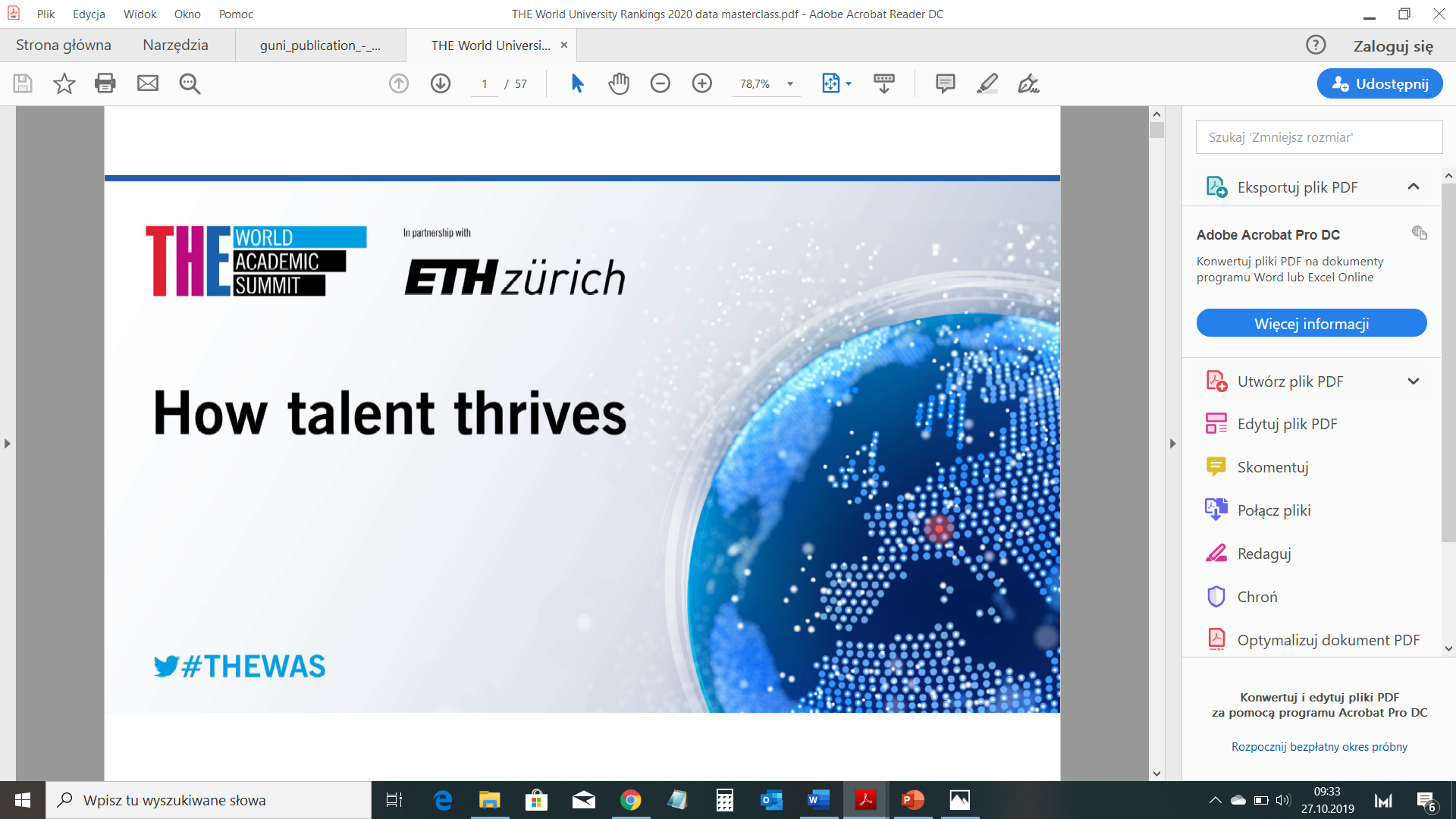 dr Joanna Morawska-Jancelewicz, UAM
Metodologia
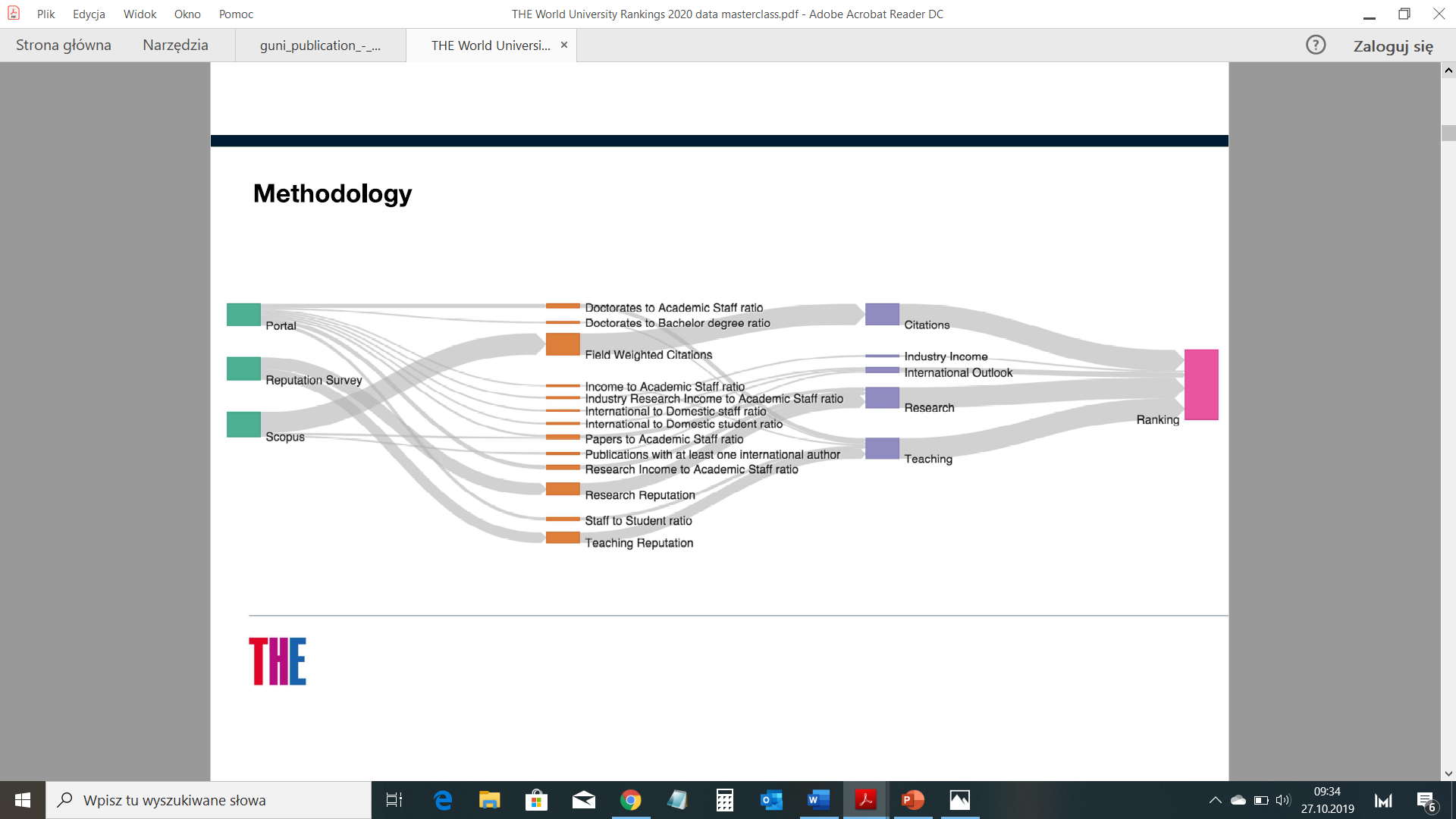 Najlepsze uczelnie wg WUR
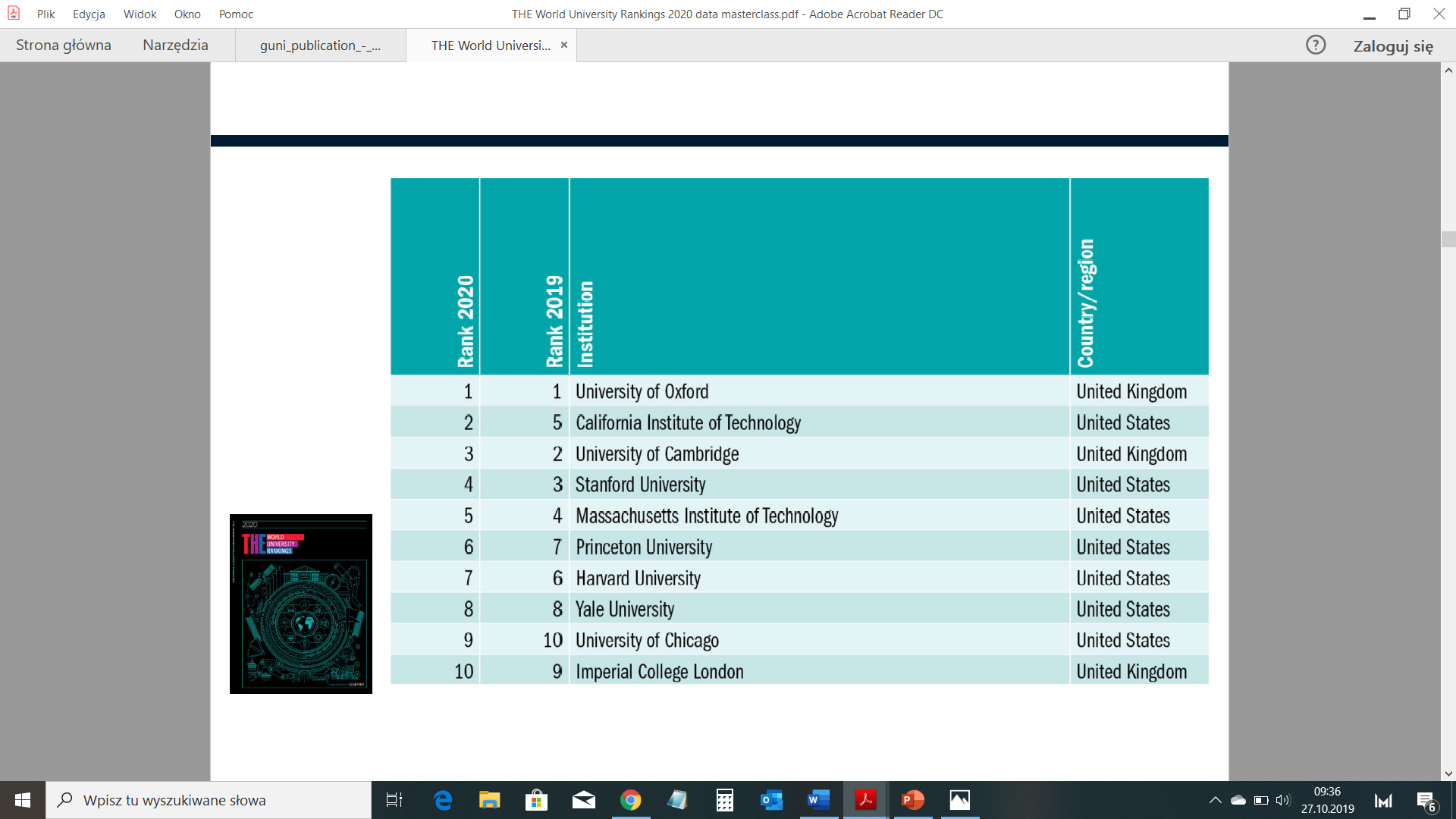 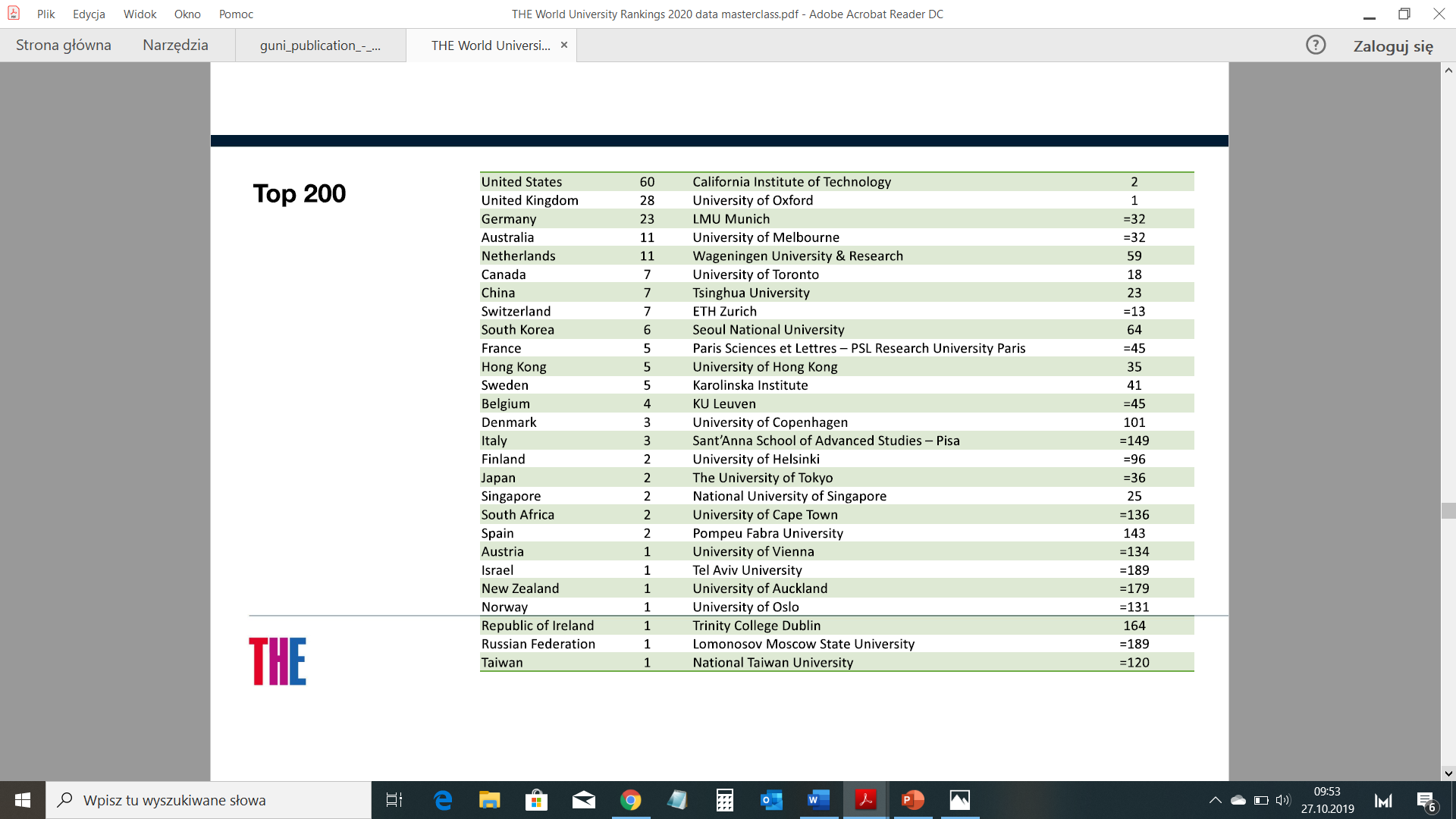 Top 200
Notowane polskie uczelnie 2020
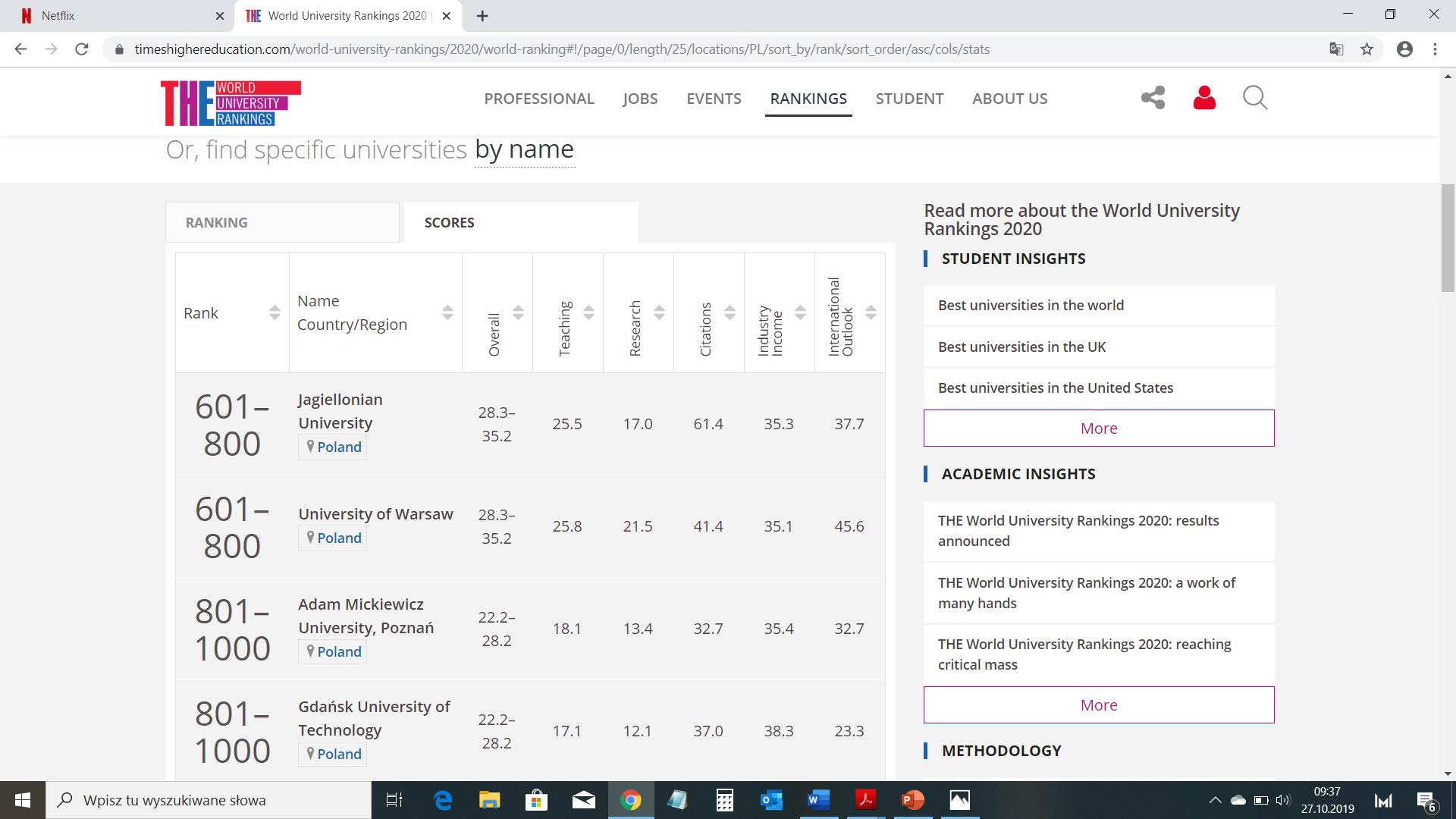 Notowane polskie uczelnie 2020
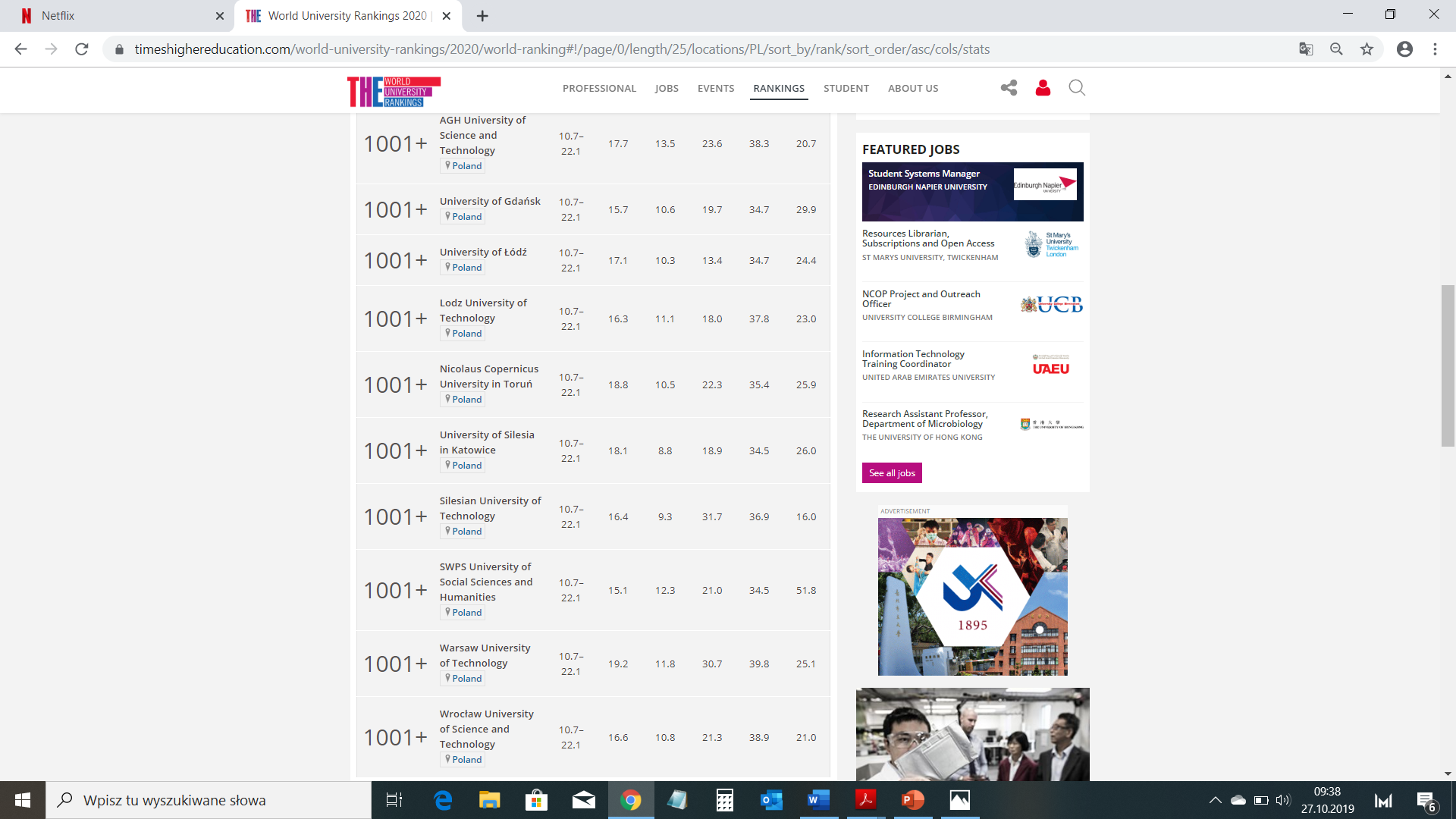 Metodologia- zmiany
2020
2021?
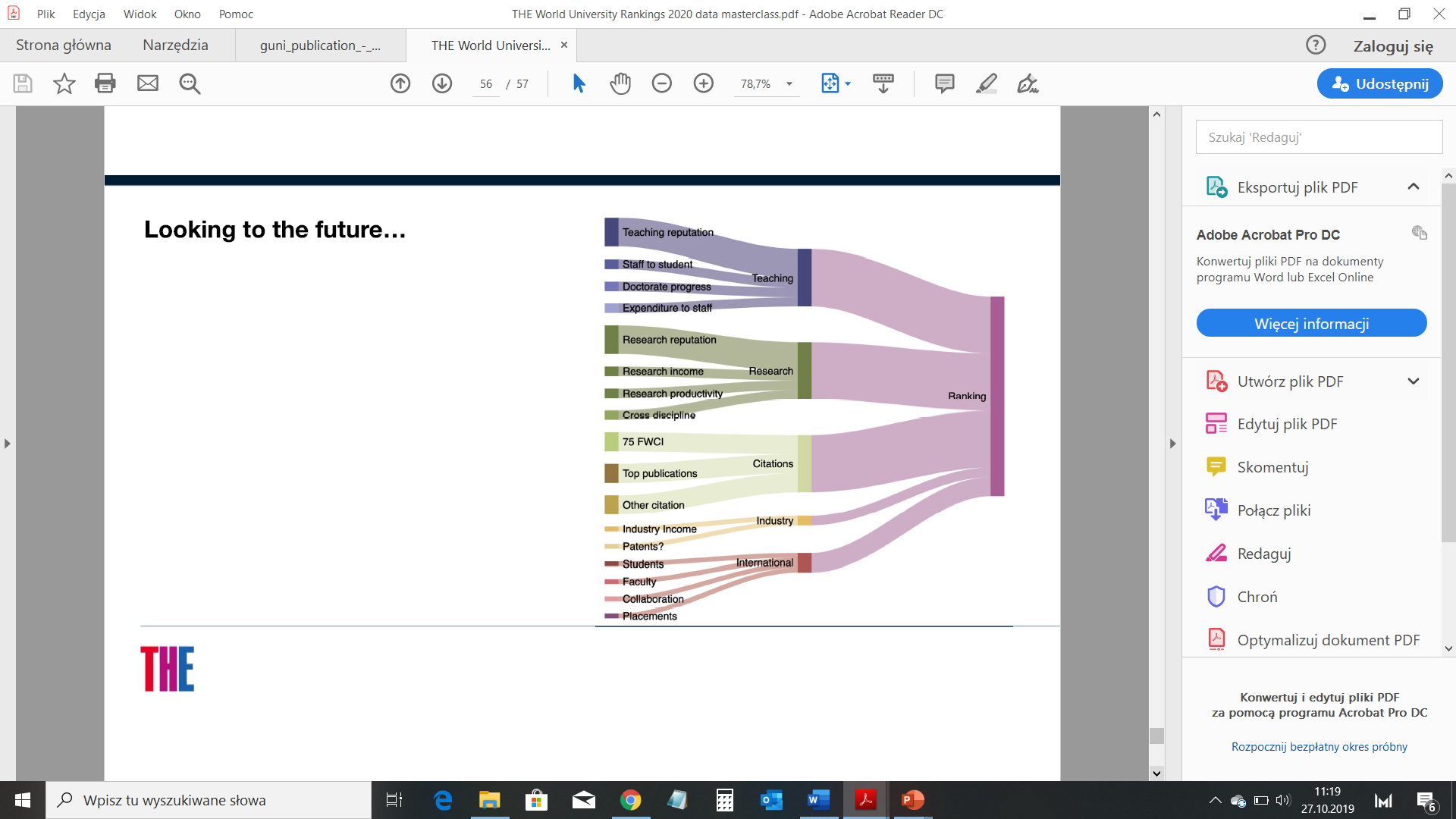 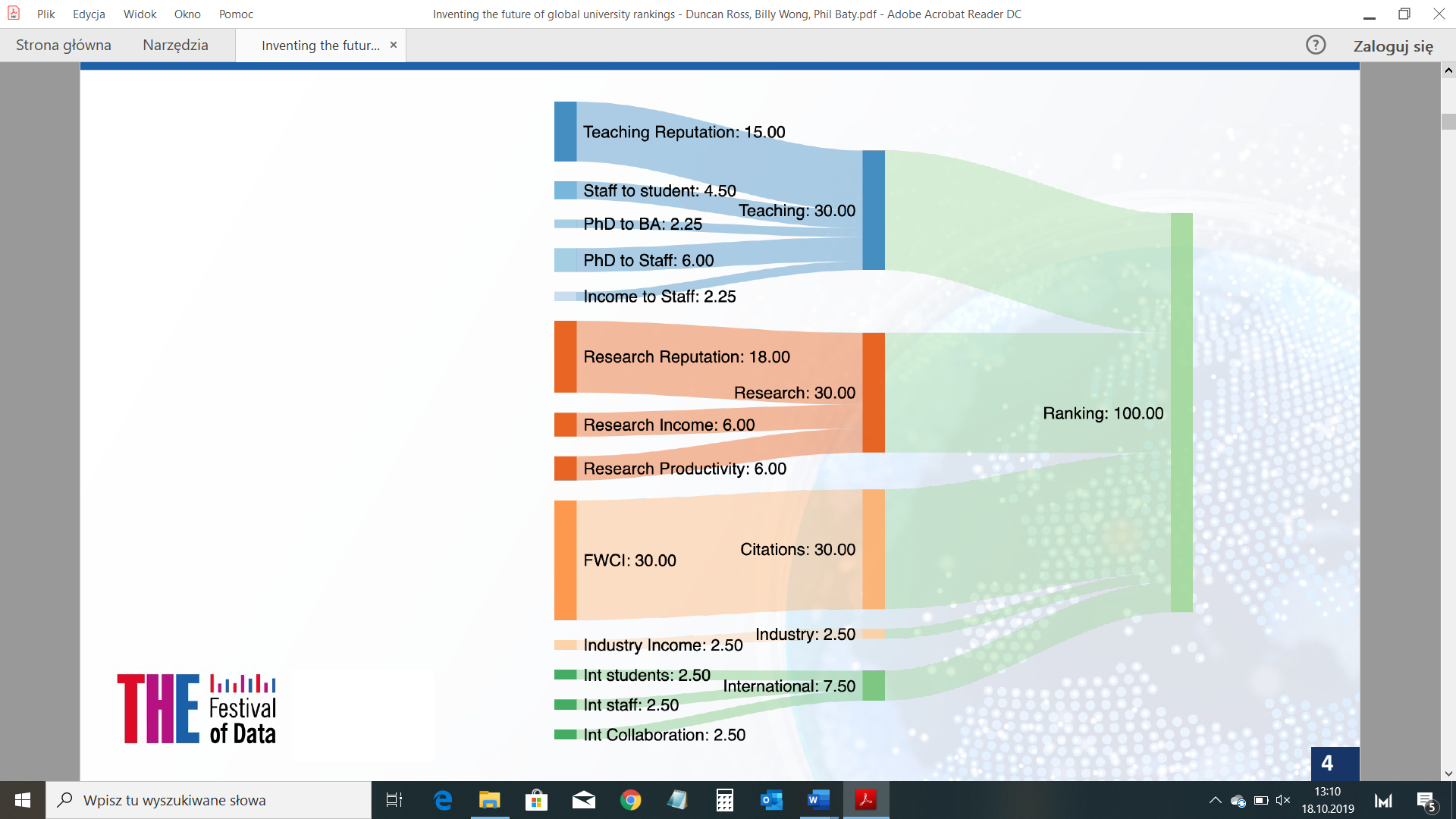 Kryteria wejścia  Zmniejszenie minimalnej liczby artykułów naukowych  w co najmniej 2 tematach (subject),  znacząca liczba studentów na poziomie licencjackim (undergraduate)
Włączenie instytucji badawczych – udział w Subject Ranking  WUR

Kształcenie  większe znaczenie „środowiska kształcenia”,  większe powiązania z badaniami (doctoral progres), większe znaczenie nakładów finansowych na kształcenie 

Badania  badania międzydyscyplinarne, reputacja oparta na osobistym doświadczeniu,

Cytowania  jakość publikacji, badania dotyczące wyzwań globalnych oparte o SDG, FWCI 75%, Top 10%, Inne 10%

Transfer Wiedzy  większe znaczenie tego obszaru, patenty

Internacjonalizacja  dostosowanie do wielkości kraju (liczby populacji), większe znaczenie studentów wyjeżdżających czyli nie tylko studenci zagraniczni, ale wymiana międzynarodowa
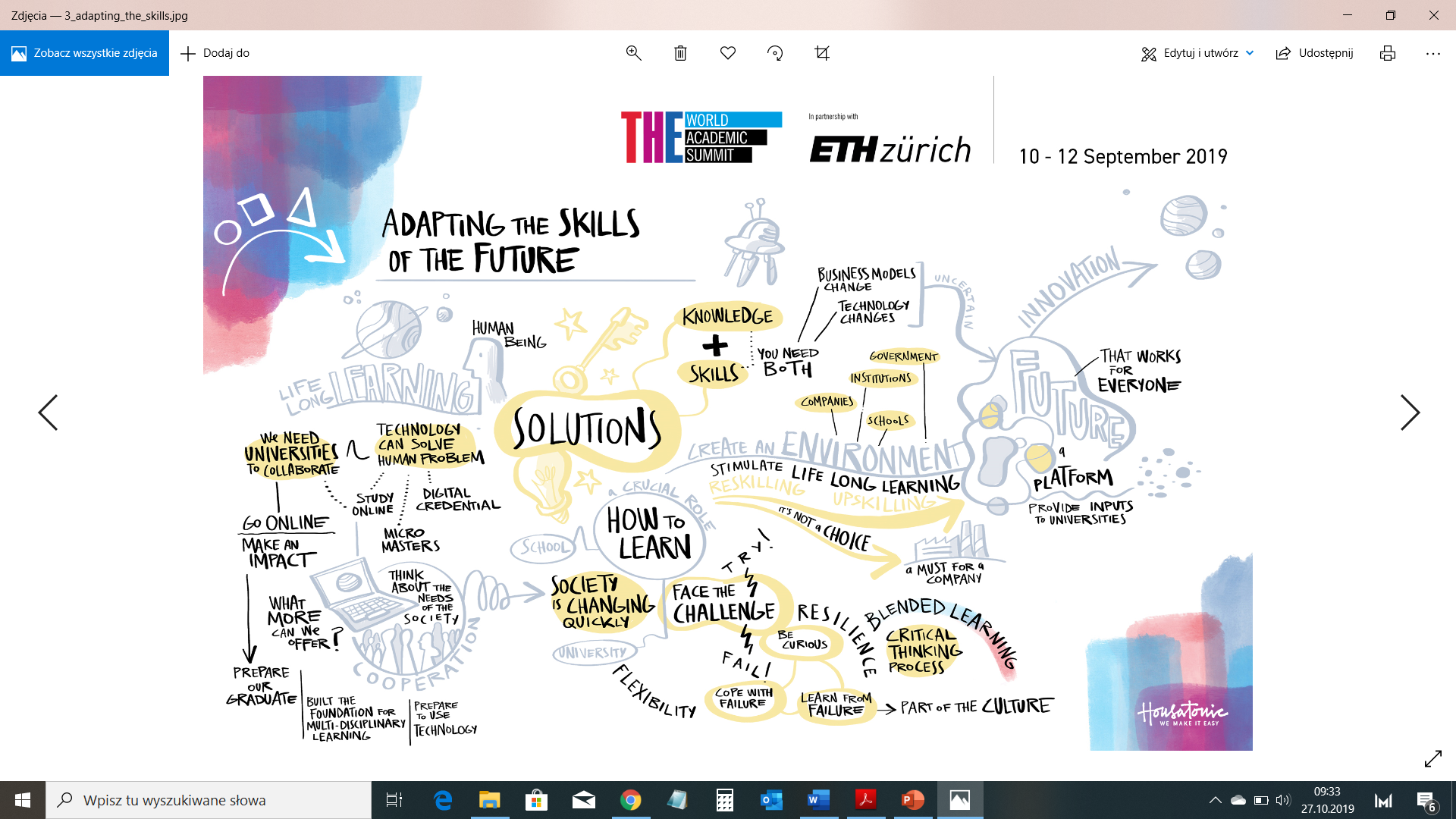 Wyzwania współczesnego świata dotyczą także uczelni wyższych:
Skomplikowane i złożone problemy
Automatyzacja i digitalizacja
Zmienia się model biznesowy i technologia 
Rozwój AI
Inne wielkie wyzwania

Jak zatem zmienia się proces kształcenia, jak się dostosować do tych zmian, czego potrzebują studenci i pracodawcy?
Trudno zmierzyć różnice w umiejętnościach studentów, wynikach nauczania, w przeciwieństwie do efektów badań naukowych. Jak zatem szukać talentów, jak równoważyć globalny rynek?
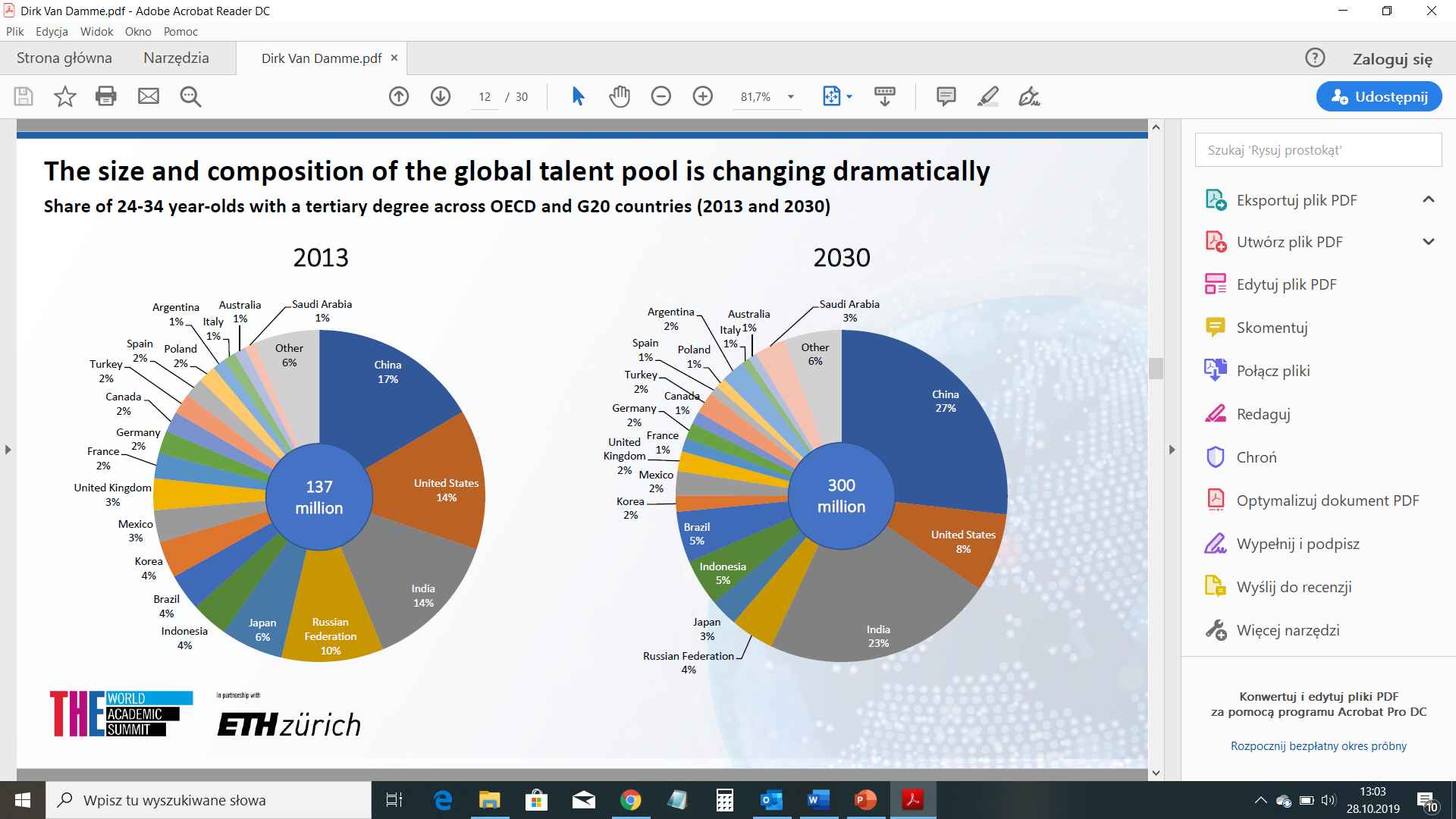 Jak ta zmiana wpłynie na układ sił politycznych i ekonomicznych??
Wyzwania współczesnego świata dotyczą także uczelni wyższych:

Dramatycznie zmienia się zasób talentów z wykształceniem wyższym w wieku 24-34 lata

Niektóre kraje doświadczają w coraz szybszym tempie zmniejszania się zasobów „talentów”

Rankingi ukazują pewną różnorodność w globalnym systemie edukacji, ale jednocześnie jest to jednak obraz zniekształcony

Zapotrzebowanie na talenty jest ogromne w regionach, dla których wg rankingów doskonałość naukowa nie jest najwyższa (kraje rozwijające się) …brak zrównoważonego rozwoju w tym zakresie.

Geografia oczekiwań  vs.  Geografia doskonałości
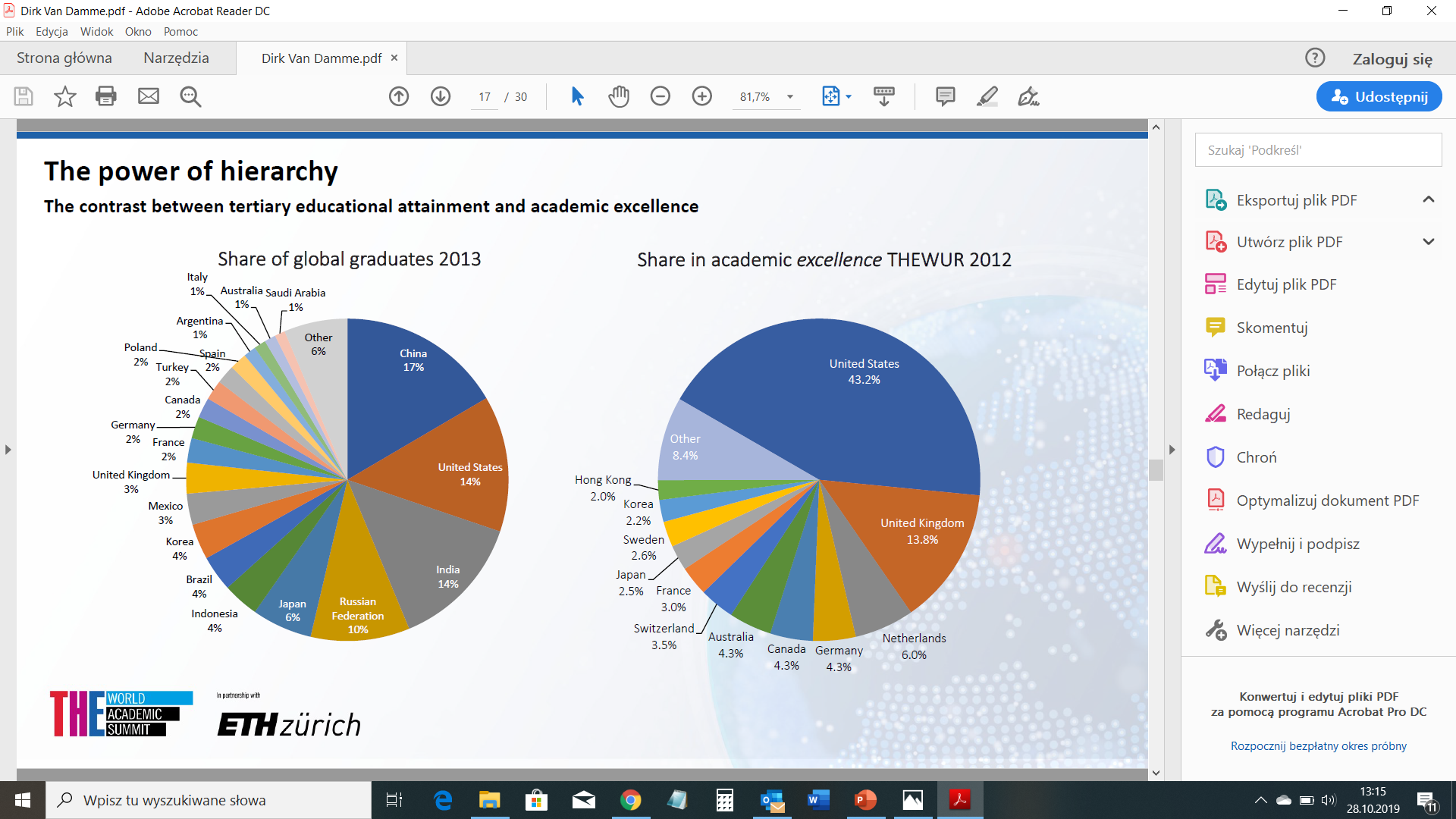 Wyzwania współczesnego świata dotyczą także uczelni wyższych:

A jeśli umiejętności nie będą już powiązane z wykształceniem akademickim? 

Firma Ernst &Young już wycofała z procesu rekrutacyjnego konieczność posiadania dyplomu! Bierze go pod uwagę, ale talent wiąże nie tylko z koniecznością ukończenia studiów, podobnie Google i Apple


Znaczenie dyplomu będzie malało, jeśli uczelnie nie zaczną wyposażać absolwentów w umiejętności zwiększające produktywność i krytyczne dla biznesu (matematyczne, bądź nawet czytania i pisania! (OECD) Więcej absolwentów nie przekłada się na rozwój ekonomiczny
World Economic Forum
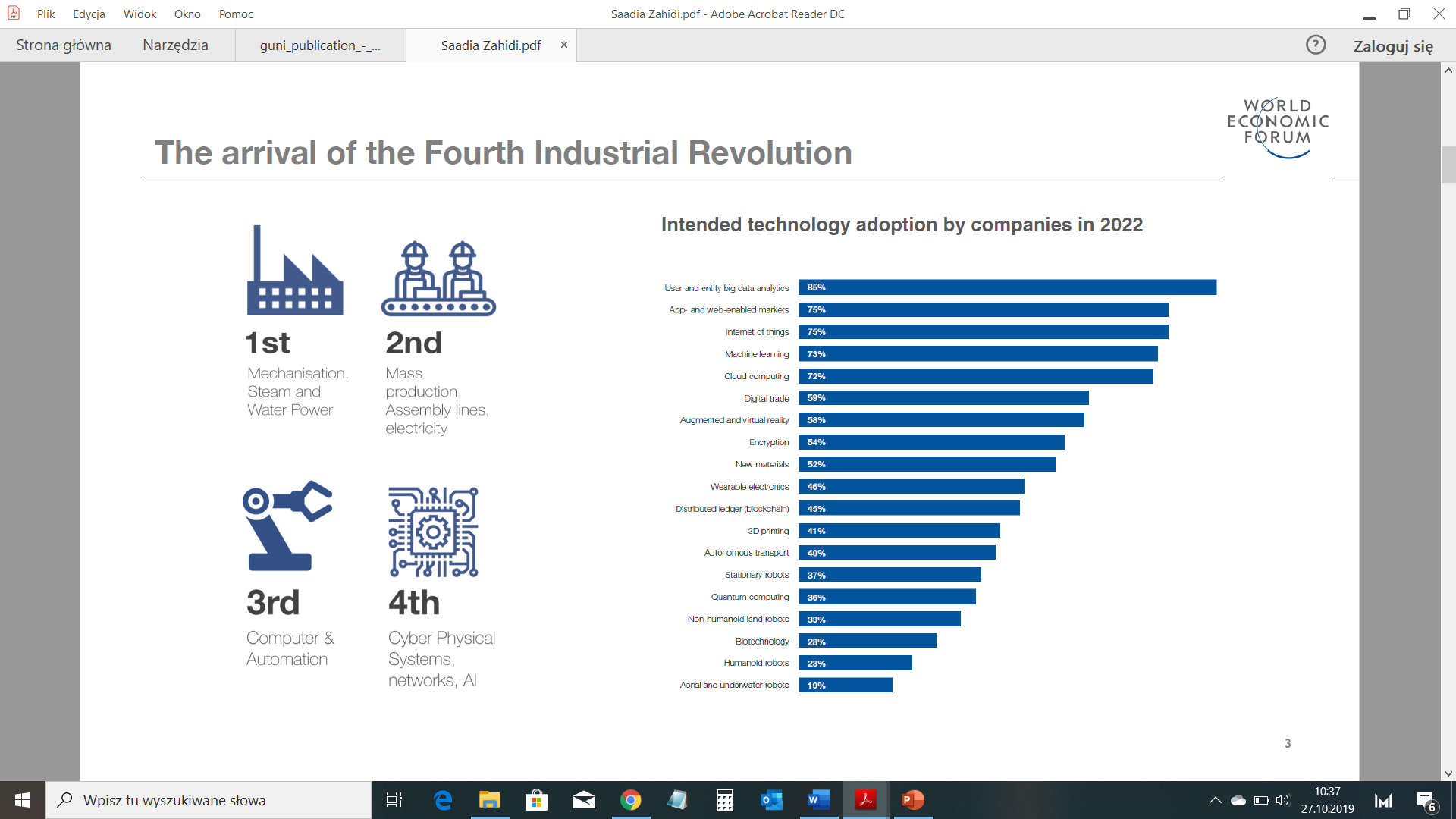 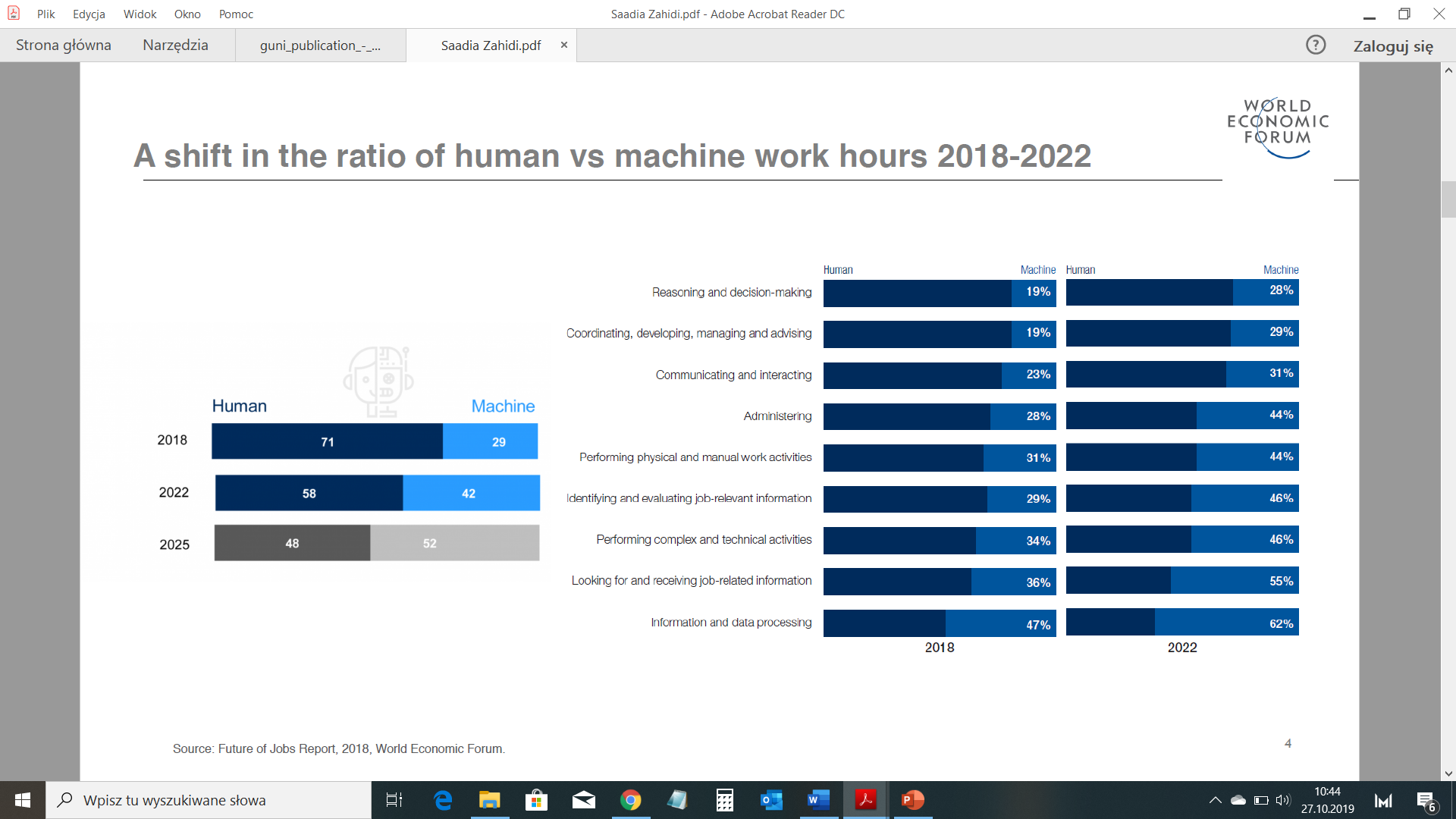 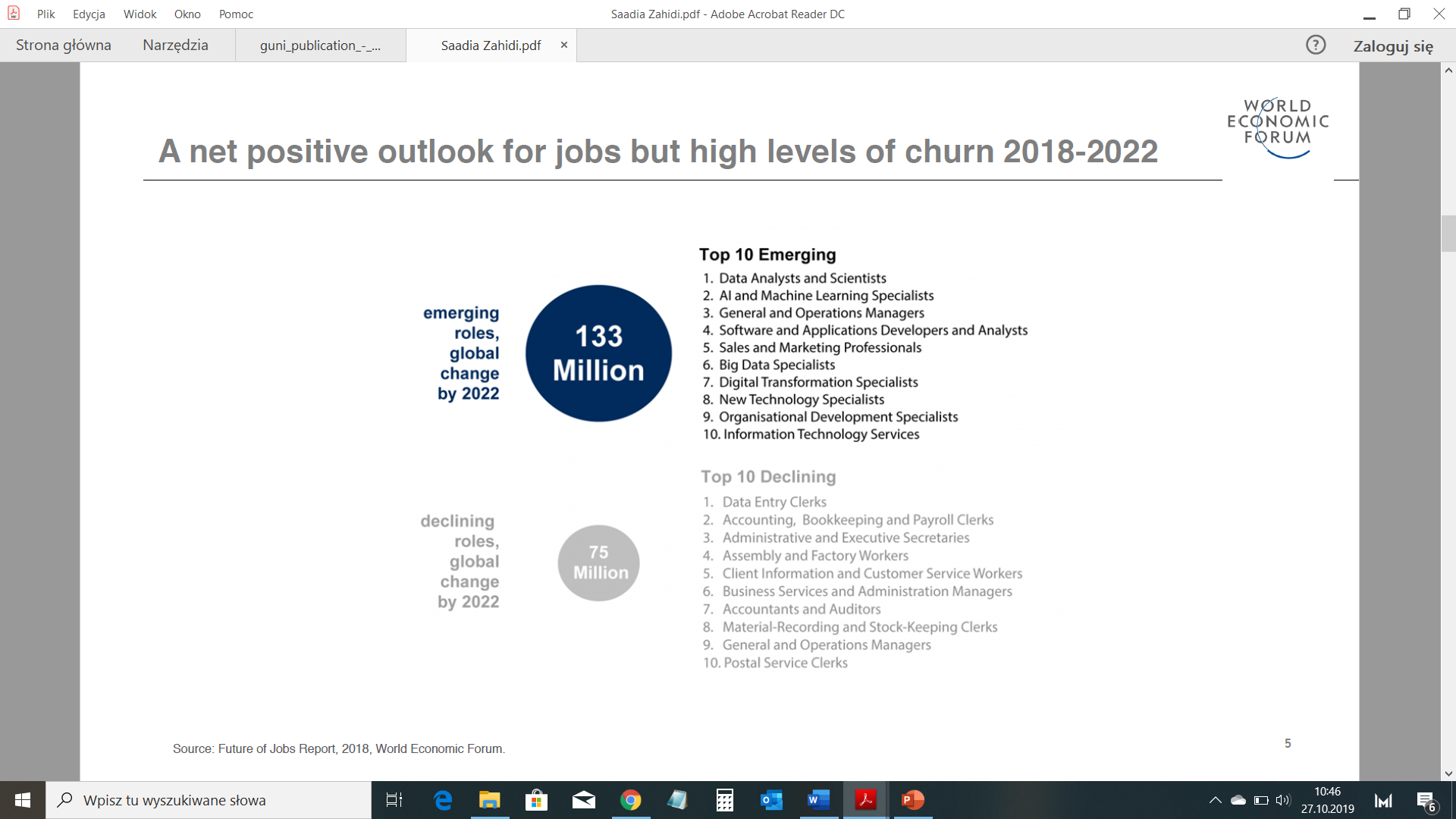 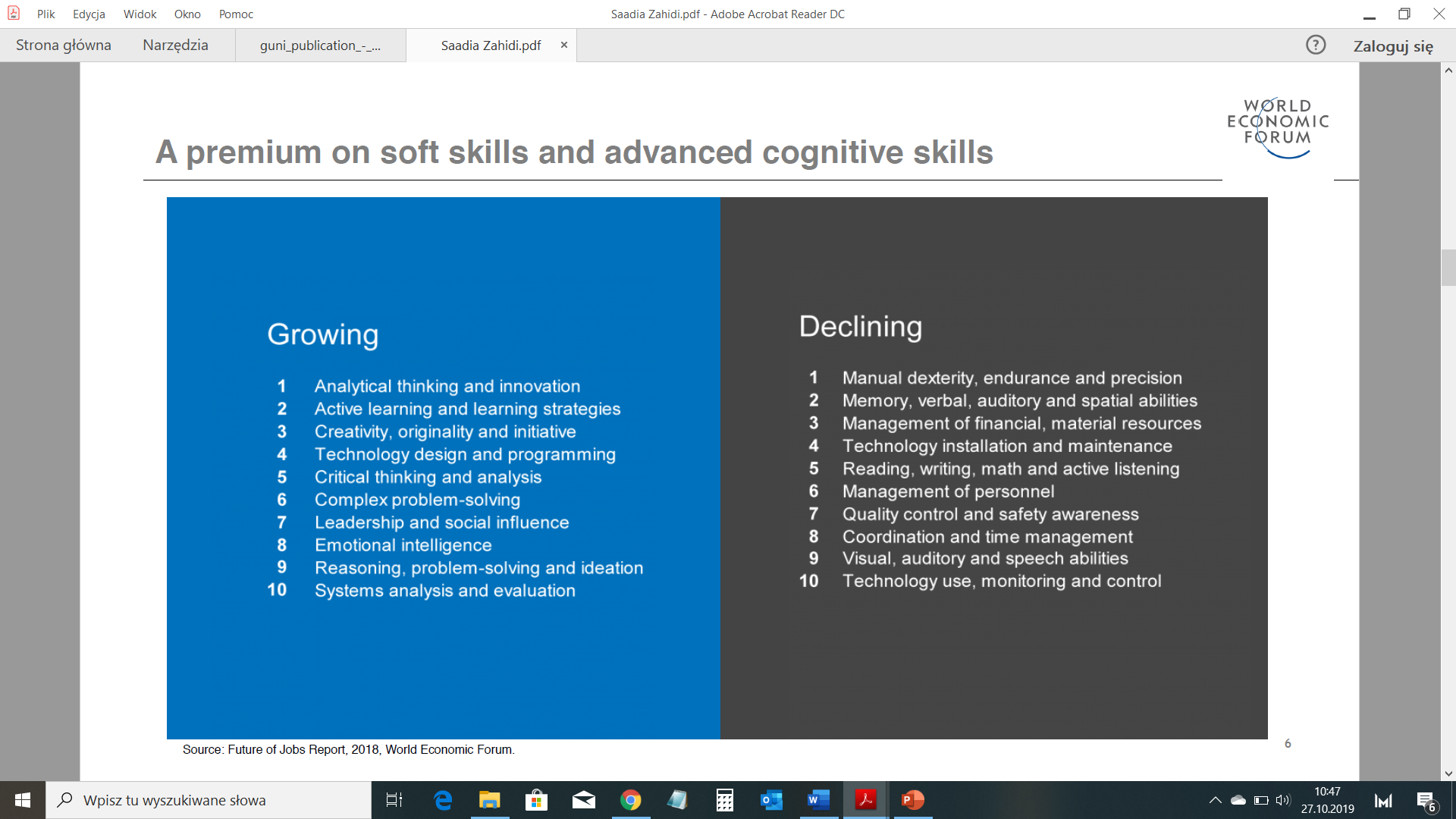 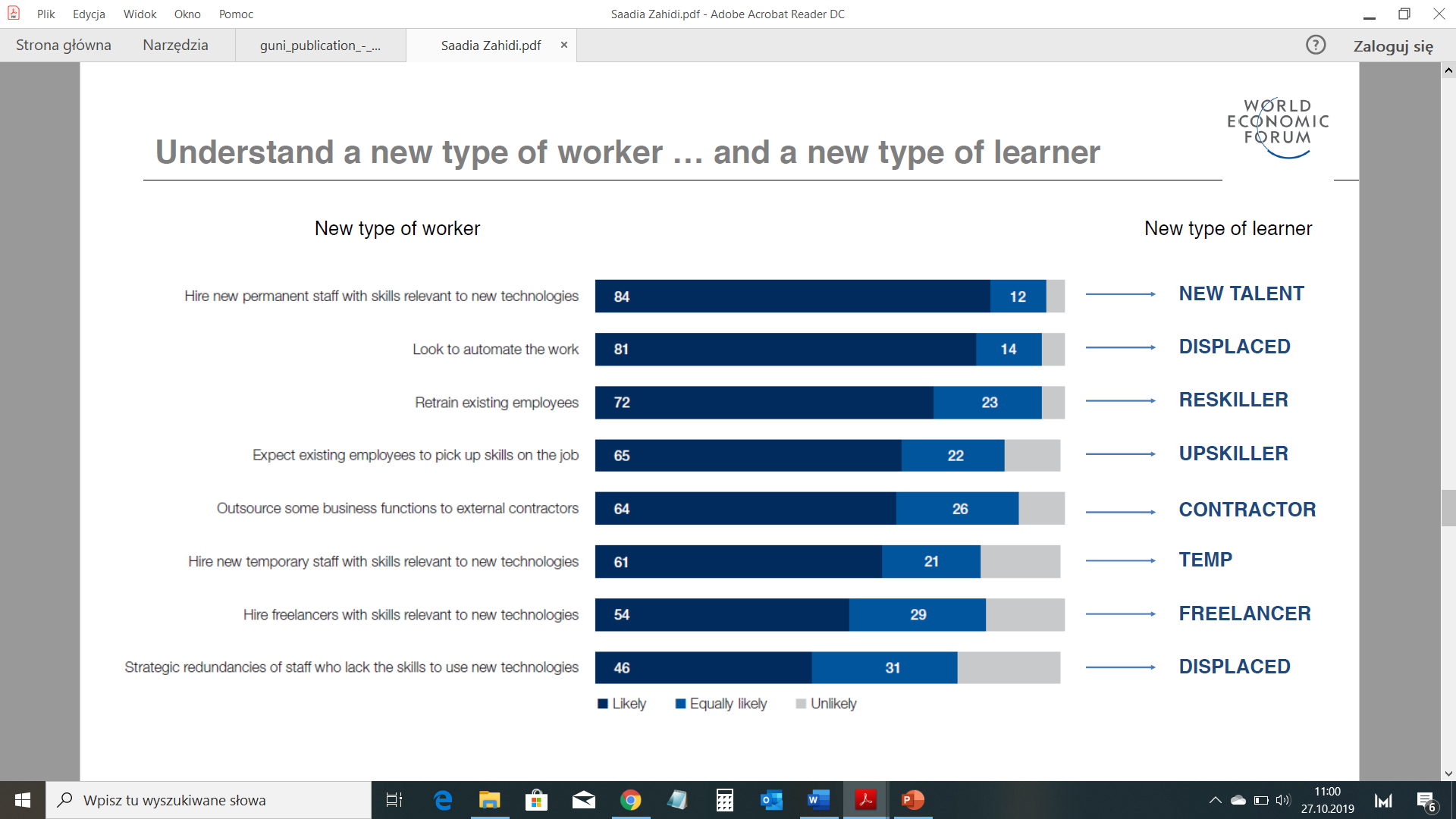 Nowy model kształcenia?:
- Od standardowego nauczania do spersonalizowanego, odpowiadającego na konkretne potrzeby, umożliwiającego weryfikację indywidualnego progresu (zgodnego z oczekiwaniami), LLL
- Dostępne i inkluzywne
- Nauczanie oparte o problemy i projekty (a nie procesy)
- Nastawione na kompetencje takie jak inteligencja emocjonalna, empatia, negocjacje, społeczna świadomość, współpraca
- Kompetencje cyfrowe!
- Kompetencje wzmacniające innowacje takie jak rozwiązywanie kompleksowych problemów, myślenie analityczne, kreatywność, wysokiej jakości kompetencje kognitywne
- Aktywne nauczanie – czyli zdobywanie umiejętności poprzez praktykę i adoptowanie się do zmian rynku pracy
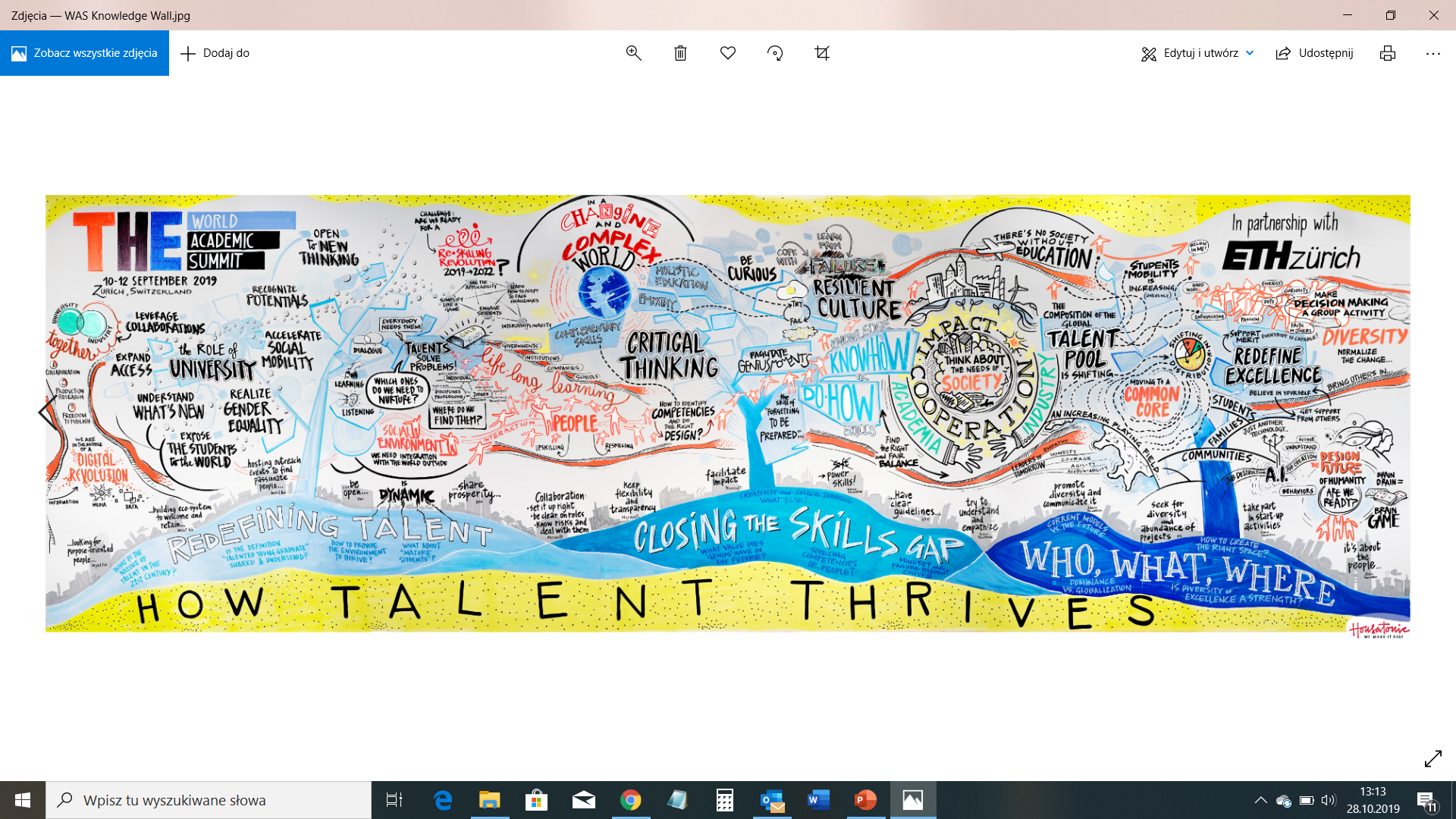